ORIENTAÇÕES AOS DIRETORES E SECRETÁRIOS ESCOLARESSEMED 2019
PSICOSSOCIAL
NÚCLEO DE ATENDIMENTO PSICOSSOCIAL
Profissionais: Psicólogas e Assistentes sociais.
 
Atividades desenvolvidas:
apoio psicológico e aconselhamento;
Intermediação em conflitos;
encaminhamento para outros profissionais, quando necessário;
acompanhamento a servidores em estágio probatório que estejam encontrando dificuldades em adaptação ou desempenho;
oficinas que promovam melhorias intra e interpessoais;
orientação quanto ao acesso às políticas públicas;
visita domiciliar e/ou hospitalar aos servidores, estando ou não em licença médica.
 
Atendimento: A solicitação de atendimento pode ser via CI ou por espontaneidade do próprio servidor.
FOLHA DE PAGAMENTO
GRATIFICAÇÃO POR TRABALHO NOTURNO
Concedida pelo serviço prestado, permanentemente, no horário entre as dezenove horas de um dia até sete horas do dia seguinte, ou eventualmente, entre as vinte e duas horas de um dia às cinco horas do dia seguinte, com acréscimo ao valor das horas trabalhadas nestes períodos, a razão de vinte por cento do valor da hora normal.

OBS.:
      Professores: conforme a lotação no sistema  Ergon;

      Servidores ADM: Será cadastrado no sistema Ergon, mensalmente, conforme folha de frequência entregue à folha de pagamento/DDF. No período do dia 1º a 5 de cada mês.
GRATIFICAÇÃO DO MAGISTÉRIO
Função Gratificada Especial – atribuída por ato do Prefeito Municipal aos servidores ocupantes do cargo de Professor e designados para exercer a função de regente do 1º ano do Ensino Fundamental, em um percentual de 10% (dez por cento), calculado sobre o seu vencimento. 

OBS.:
      Deverá ser entregue pela escola à folha de pagamento, semestralmente, a qual será encaminhado a SEGES para publicação e cadastro no sistema ERGON.  
	É necessário informar, imediatamente, quando da substituição por outro profissional.
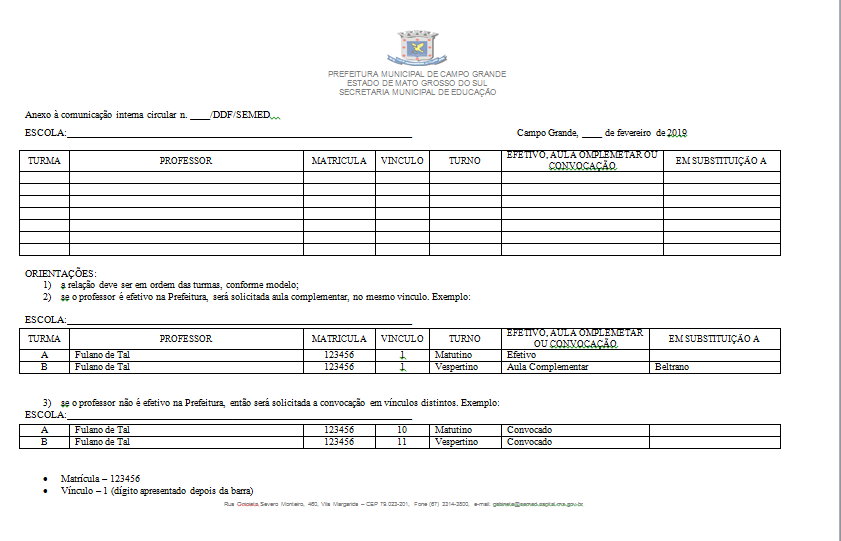 GRATIFICAÇÃO DE ZONA RURAL
Gratificação pelo exercício em local de difícil provimento - concedida em virtude da lotação do servidor em unidade organizacional que exige o exercício das atribuições, em caráter permanente, em horário noturno, em escalas de serviço que alternam o trabalho em horário diurno e noturno e em finais de semana, pontos facultativos e feriados, no valor de até cinquenta por cento do vencimento.

 O formulário de zona rural deverá ser entregue à folha de pagamento, conforme a lotação do professor, para cadastramento no sistema ERGON.
OBS.: Tal gratificação é cadastrada somente após o cadastramento da lotação (convocação/aula complementar).
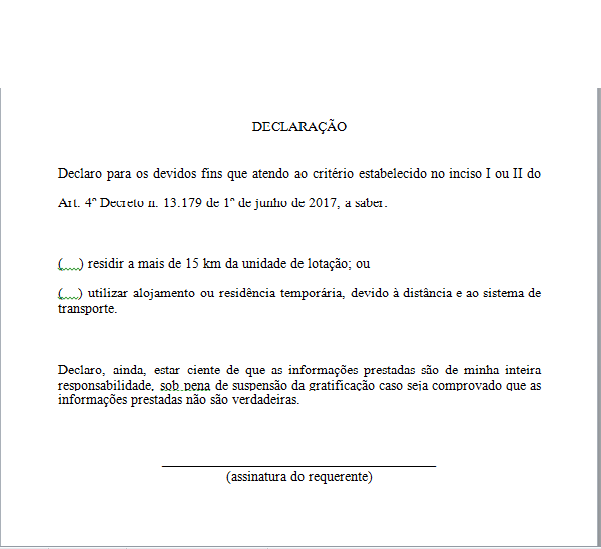 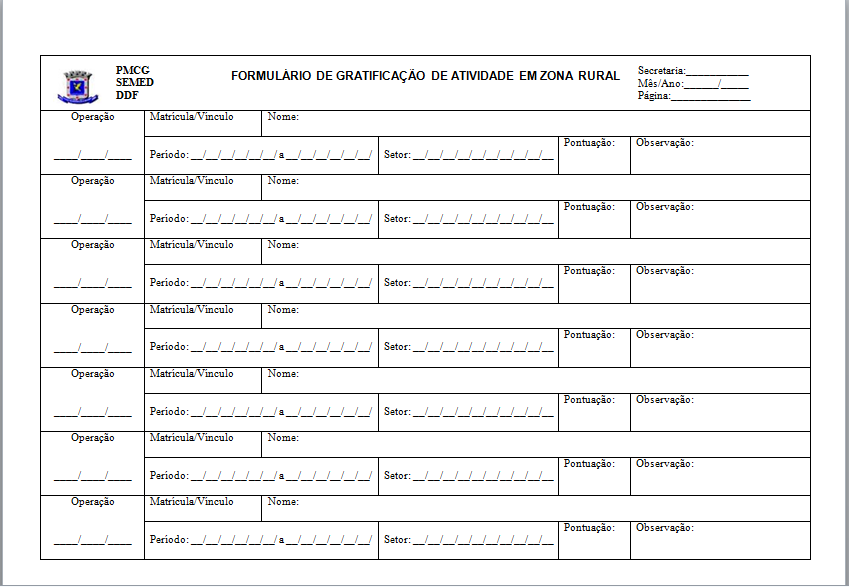 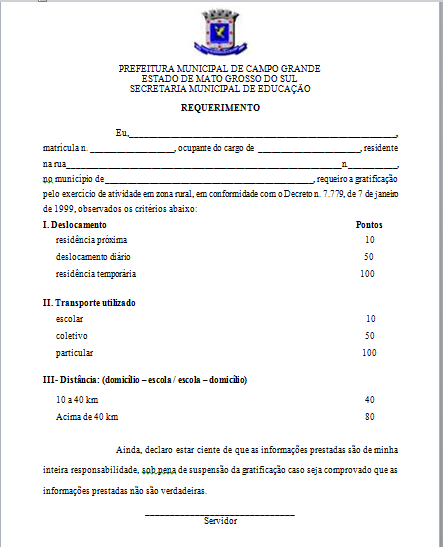 FÉRIAS
FÉRIAS
Decreto 12.245 de 09 de dezembro de 2013.

É o período de descanso de 30 dias, após 12 meses (período aquisitivo), de efetivo exercício, com direito ao recebimento de sua remuneração habitual acrescido de um abono sobre o valor da remuneração (33,33%).

Para o grupo do magistério, o abono de férias será pago sobre os 30 dias de férias.
FÉRIAS – GERAÇÃO AUTOMÁTICA SERVIDORES COM GOZO DE FÉRIAS DETERMINADO
JANEIRO:
Professores, Especialistas em Educação,  Assistente de Biblioteca, Assistente de Inclusão Escolar, Monitor de Alunos, Merendeira, Aux. de Serviços Diversos, Aux. de  Apoio Educacional, Artífice de Copa e Cozinha todos com lotação em unidades de ensino e servidores em exercício nas EMEI’s.

 *Observar o cargo de origem do servidor!

Ajudante de operação, agente de atividades educacionais entre outros, não são de geração automática e devem entrar na programação de férias tais quais os que estão em exercício nas secretarias das EMEIS’s.
OBSERVAÇÕES
Fica permitido, a concessão de férias no mês de julho para até 25% dos ocupantes do cargo de Merendeira, Artífice de Copa e Cozinha e Auxiliar de Serviços Diversos.
FALTAS INJUSTIFICADAS: proporcionam o período de fruição das férias, assim distribuídos:
Estatuto do Servidor: Lei Complementar n. 190, art. 131
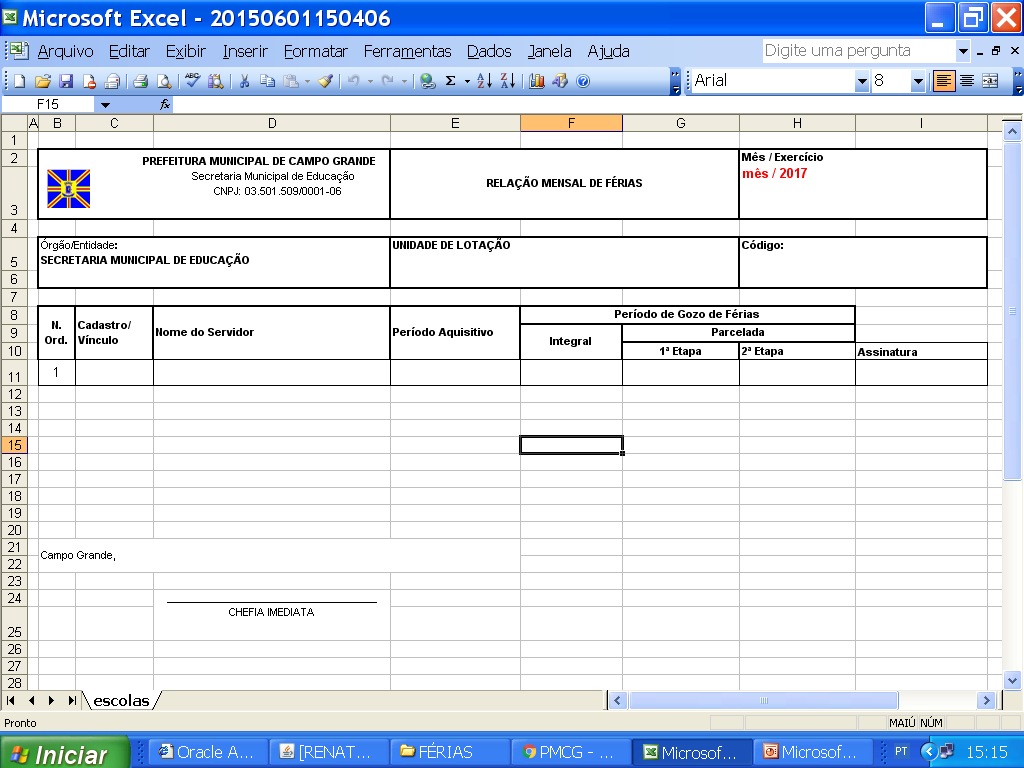 MÊS DE REFERÊNCIA É O MESMO
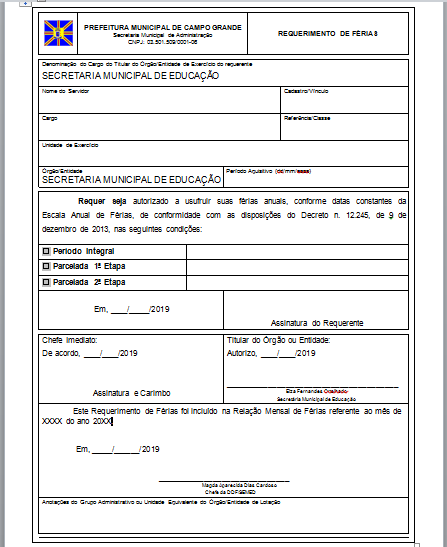 OBSERVAÇÕES
Férias e licenças médicas são incompatíveis;
Servidora gestante pode requerer o gozo das férias após o término da licença gestante/prorrogação;
O início do gozo das férias tem como regra geral sempre o 1° dia útil de cada mês;
Somente os gestores poderão parcelar do gozo das férias em 2 etapas;
A Administração pode suspender as férias a qualquer momento, por superior interesse público, sem prejuízo ao servidor;
Qualquer solicitação (alteração) deve ser requerida com no mínimo 60 dias à DDF/Semed.
FOLHA DE FREQUÊNCIA E LICENÇAS MÉDICAS
FOLHA DE FREQUÊNCIA
Conferir se a matrícula está correta;
Preencher o ponto com todas as informações;
Quando servidor administrativo, encaminhar a folha com a frente e verso;
Quando o servidor trabalhar em dois períodos e o atestado for cheio, não há necessidade de mandar folha do dois períodos;
FALTAS JUSTIFICADAS
no período em que estiver à disposição do Poder Judiciário;
nos dias em que estiver à disposição do TRE;
no dia em que doar sangue e por um dia, a cada seis meses, pela doação de sangue;
oito dias consecutivos por motivo de casamento;
oito dias consecutivos pelo falecimento do cônjuge ou companheiro, ascendentes, madrasta ou padrasto, descendentes, enteados e irmãos;
oito dias para licença paternidade.
FALTAS INJUSTIFICADAS
Quando o servidor não apresenta atestado ou declaração de comparecimento ao médico;
Quando a falta não está prevista em lei;
Quando se ausenta para tratar de assuntos de interesse particular.
No caso de falta sem documentação comprobatória, o ponto não poderá ser assinado e no espaço destinado à rubrica registrar falta.
Nas folhas de frequência, no campo ‘observação’, as faltas injustificadas deverão constar, especificamente, o código 0.68 e a descrição falta sem justificativa
LICENÇA PARA TRATAMENTO DE SAÚDE DO 
PRÓPRIO SERVIDOR
Atestados até três dias: apresentação do atestado à chefia imediata em até 24 horas.

Atestados com 4+: chefia imediata agenda perícia médica para o servidor


Mesmo que o atestado com mais de quatro dias abranja véspera de feriado, feriado, sábado ou domingo, deve-se agendar a perícia médica.
AULA COMPLEMENTAR/CONVOCAÇÕES
O professor convocado ou com aula complementar será afastado da sua função se houver afastamento por período superior a 30 dias, por qualquer motivo, inclusive licenças, exceto acidente em serviço. 


Servidores convocados seguem a regra:
até 15 dias de licença: perícia pelo IMPCG
após 15 dias de licença: perícia pelo INSS - Rosa Bianca (1493)
ACOMPANHAMENTO FAMILIAR
Servidores convocados ou contratados pelo processo seletivo não se beneficiam da licença para acompanhar familiar;
Acompanhamento familiar: CID Z76.3;
Repassar essa informação aos servidores e ler com atenção o que está escrito no atestado antes de aceitá-lo.
Servidores com aula complementar podem se afastar para acompanhar familiar doente mas, no período da aula complementar, esse dia não será remunerado.
SUBSTITUIÇÃO DE PROFESSOR
DDF
Ci com o assunto: folha de frequência com atestado;
Cópia da folha de frequência com a observação da falta;
Cópia do atestado médico de 1 a 3 dias ou declaração.

*A DDF não recebe documento sem c.i.
DLM
Ci com o assunto: substituição de professor;
Cópia da folha de frequência;
Cópia do atestado médico ou declaração.
PROCESSOS
PROCESSOS
Às terças-feiras e quintas-feiras, no período vespertino, não há atendimento no setor de processos.

Atendimentos:
Ramal: 3913 falar com Marizia.

Pessoalmente falar com Marcos ou Ineis.
ORIENTAÇÕES
Ao ligar, ter em mãos o número de matrícula do servidor e se for a respeito de trâmite de processo informar o número e assunto.


Promoção Horizontal (letra) e Adicional por Tempo de Serviço (quinquênio):
Verificamos manualmente no sistema. Se houver pendências comunicamos por lista mensal ao setor responsável pela triagem - Gerência de Controle Funcional/ SEGES (4042-1321 ramal 1478).
REQUERIMENTOS DDF
Acessar o site da SEMED:  http://www.campogrande.ms.gov.br/semed/
Na barra BUSCA NO SITE digitar: FORMULÁRIOS DDF









       
Dúvidas sobre processos consultar no site RELAÇÃO DE DOCUMENTOS NECESSÁRIOS PARA ABERTURA DE PROCESSOS.
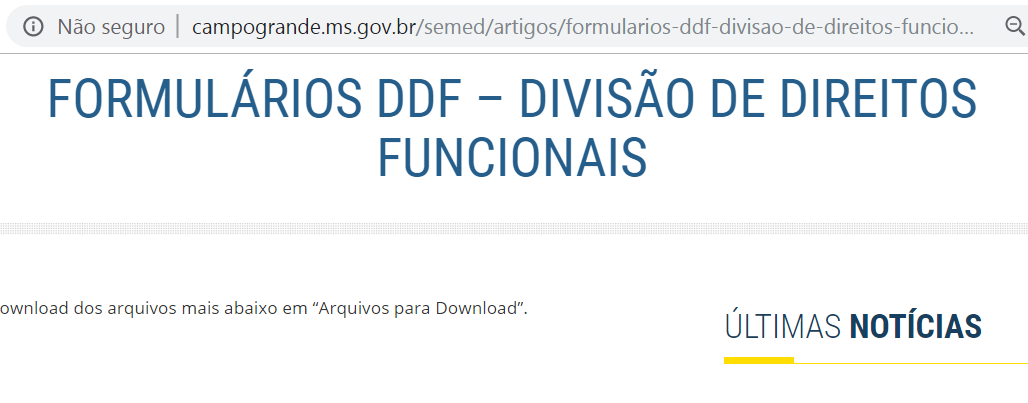 CONCESSÕES    VIA   REQUERIMENTO
Alguns requerimentos poderão ser encaminhados pela unidade de lotação à DDF com C.I. devidamente preenchidos, assinados e com documentação específica necessária ao pedido.
 Se possível, não entregar nas terças-feiras  e quintas-feiras no vespertino, evitando devolução de requerimentos com erros no Protocolo.

Documentação básica (para todos os procedimentos):
requerimento referente ao pedido/padrão;
cópia do último contracheque.

Não tiramos cópia de documentos no setor, nem imprimimos contracheque.

Obs.: Em todas as cópias de documentos deverão constar carimbo de conferência com original, data, carimbo e assinatura do conferente.
CONFERE COM ORIGINAL
DATA:___/___/______
ASSINATURA DO CONFERENTE
CARIMBO DO CONFERENTE
REQUERIMENTOS
O servidor deverá  comparecer pessoalmente para requerer:
APOSENTADORIA VOLUNTÁRIA.
AVERBAÇÃO DE TEMPO DE SERVIÇO/CONTRIBUIÇÃO.
ESTABILIDADE PARA GESTANTE CONVOCADA  OU    CONTRATADA DO PROCESSO SELETIVO.
EXONERAÇÃO DE CARGO EFETIVO.
LICENÇA CAPACITAÇÃO.
LICENÇA PARA ACOMPANHAR CÔNJUGE OU COMPANHEIRO – LAC.
LICENÇA PARA TRATAR DE INTERESSE PARTICULAR – LIP.

Nesses, a data no requerimento deverá ser preenchida no dia em que o requerente comparecer na DDF.
PROMOÇÃO FUNCIONAL VERTICAL
Requisitos:  para servidores municipais detentores de cargos efetivos integrantes da carreira do magistério.
Vantagem Financeira:

      Professor 		Especialista em Educação
 de 2 para 3: 10%	     de 1 para 2: 10%
 de 3 para 4: 9.09%	      de 2 para 3: 9.09%
 de 4 para 5: 8.33%	      de 3 para 4: 8.33%
ADICIONAL DE APERFEIÇOAMENTO PROFISSIONAL
Requisitos:
Ter cargo de provimento efetivo, administrativo de nível superior (Ref. 14);
Portar certificado/diploma de curso em nível de Pós-Graduação.


Vantagem Financeira: 5% sobre o vencimento básico concedido uma única vez.
APOSENTADORIA
Voluntária, por idade e tempo de contribuição
*Tempo mínimo de dez anos de efetivo exercício no serviço público.
**Tempo mínimo de cinco anos de efetivo exercício no cargo em que se dará a aposentadoria.
APOSENTADORIA
Voluntária, por idade e com proventos proporcionais
Requisitos: 
 tempo mínimo de dez anos de efetivo exercício no serviço público;
 tempo mínimo de cinco anos de efetivo exercício no cargo em que se dará a aposentadoria;
 sessenta e cinco anos de idade, se homem, e sessenta anos de idade, se mulher.
ABONO DE PERMANÊNCIA
Requisitos: preencher as exigências para aposentadoria  voluntária por idade e tempo de contribuição que opte por permanecer em atividade.
ABANDONO DE CARGO
Configura abandono de cargo a ausência injustificada do servidor ao serviço, por mais de trinta dias consecutivos, ou quarenta dias intercalados no período de doze meses. 


Documentação específica:
A unidade de lotação deverá encaminhar folha de frequência à DDF, que contenha as faltas injustificadas para cadastramento e posterior abertura de processo administrativo disciplinar.
EXONERAÇÃO DE CARGO EFETIVO
Requisito: o servidor deverá comparecer à DDF para solicitar a abertura do processo de exoneração.


Documentação específica:
 cópia das folhas de frequência dos dois últimos meses, devidamente preenchidas até o último dia trabalhado;
 carteira do IMPCG do titular e dependentes;
 cartão do vale transporte;
 declaração de bens (imprimir do Portal do Servidor); 
último contracheque.
COMUNICAÇÃO DE ACIDENTE DE TRABALHO – CAT
Requisito:  quando ocorrer acidente no exercício das atribuições do cargo ou função, provocando lesão corporal, perturbação funcional ou doença que ocasione a morte, perda parcial ou total, permanente ou temporária da capacidade física ou mental para o trabalho. 

Equipara-se ao acidente no trabalho a agressão, quando não provocada, sofrida pelo servidor no serviço ou em razão dele e o ocorrido no deslocamento para o serviço ou deste para a sua residência. 


A DDF recebe somente CAT de servidor efetivo
COMUNICAÇÃO DE ACIDENTE DE TRABALHO – CAT
Documentação específica: 
É necessário o preenchimento prévio do formulário da CAT pela unidade de lotação seguindo sempre as orientações que constam no verso do formulário antes de passar pelo médico. No ato da consulta o médico irá preencher as informações de sua competência.

*A CAT deverá ser encaminhada à DDF para abertura de processo.
JORNADA ESPECIAL DE TRABALHO
Houve mudanças para requerer e prorrogar a jornada especial (já está no site da SEMED em Formulários DDF – REQUERIMENTO DE JORNADA ESPECIAL DE TRABALHO).

Para requerer esse direito pela primeira vez, o requerente deverá preencher o requerimento próprio.

Para prorrogar a jornada, o requerente deverá ligar na DDF/ SEMED no prazo de dois meses que antecede o final da concessão da jornada, com o número do processo em mãos solicitando o desarquivamento do mesmo. 

No caso de prorrogação da jornada, o requerimento a ser preenchido será o simples.
LICENÇA PARA TRATAR DE INTERESSE PARTICULAR
Requisitos: ter sido declarado estável nos serviço público municipal.


Afastamento por no máximo 3 anos, prorrogável uma única vez por igual período, sem remuneração.
O servidor deverá aguardar em exercício, na sua unidade de lotação, a publicação da concessão da licença para tratar de interesse particular. 
A licença poderá ser usufruída em período não inferior a um mês.
O servidor deverá observar o prazo de início e término da licença, para não perder a data de retorno e responder Processo Administrativo Disciplinar – PAD (Abandono de Cargo).
PRORROGAÇÃO DA LICENÇA MATERNIDADE
Requisitos: a servidora municipal poderá ter sua licença maternidade ampliada por mais 60 dias, com remuneração.
É necessária ser requerida no prazo de trinta dias do nascimento do bebê.
ESTABILIDADE PARA GESTANTE CONVOCADA OU CONTRATADA DO PROCESSO SELETIVO
Para a servidora convocada ou contratada do processo seletivo que engravidar em período de convocação ou de contrato.

Documentação específica:
atestado médico original constando período de gestação e data prevista para o parto;
 último contracheque.
Obs.: O requerimento será preenchido pela gestante na DDF. 

*Durante o preenchimento do requerimento, a gestante receberá orientações impressas quanto ao processo, inclusive o de manter sua chefia imediata informada.


Não deverá  ser preenchida nova convocação durante o período de estabilidade.
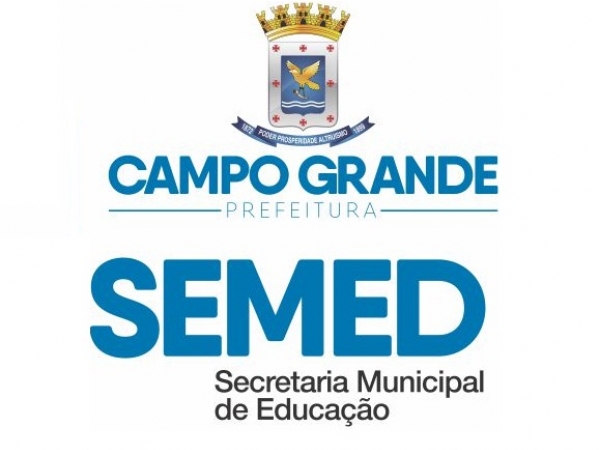 AGRADECEMOS A ATENÇÃO E A DISPOSIÇÃO!